Song Lyrics Activity
Katie Gruber, M.A.
Lecturer
Middle Tennessee State University
Inspiration & Overview

Rationale
Music-centered school
Relatable
Getting out of the “box”
Activity
Preparation
Assignment Deliverables
Day-Of Activity
Preparation
Imagery

Simile

Metaphor

Rhythm
Alliteration
Repetition
Parallelism
Antithesis
Their Homework
Find a song & print the lyrics
Day Of
NOT singing!

Present part of song

Instructor example!
Instructor Example!
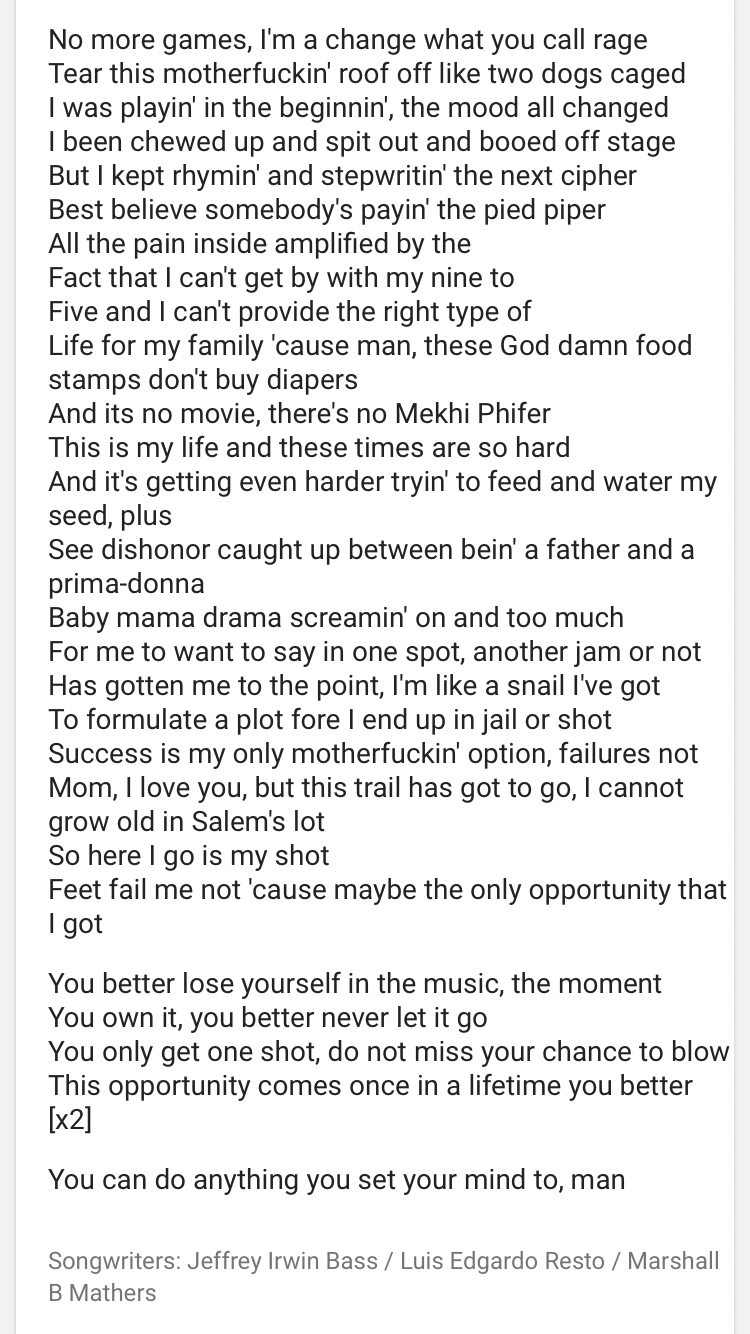 Songwriters: 
Jeffrey Irwin Bass
Luis Edgardo Resto
Marshall B. Mathers
Debriefing/Discussion
Song examples
Artist choice
Simile
“You change your mind like a girl changes clothes.”
-- Perry, Dr. Luke, & Max Martin



“She’s got me twisted like an old beach roller coaster.” 
-- Michael Carter & Cole Swindell
Metaphor
“On this broken merry-go-'roundAnd 'round and 'round we go, Where it stops, nobody knows”
-- Kacey Musgraves, Josh Osborne, Shane McAnally
Appraisal
My observations
Survey of 58 students, Spring 2017
Q2 - First, I would like to ask you a few questions about your perceptions BEFORE you read Chapter 12 or listened to the lecture on Chapter 12 in class.  Prior to reading Chapter 12 or listening to the class lecture:
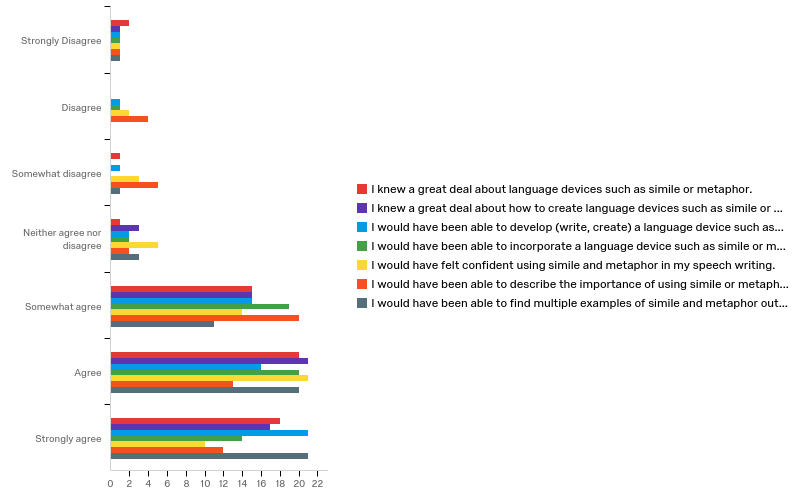 Q2 - First, I would like to ask you a few questions about your perceptions BEFORE you read Chapter 12 or listened to the lecture on Chapter 12 in class.  Prior to reading Chapter 12 or listening to the class lecture:
Q3 - Now, I would like to ask you a few questions about your perceptions AFTER you completed this song lyrics class activity.  After completing this activity in class:
Q4 - Now, I would like to ask you to give me your overall evaluations of this song lyrics activity.
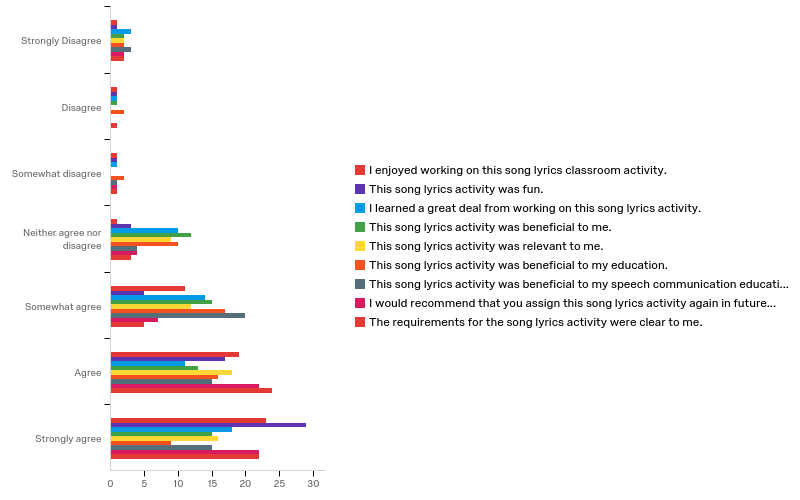 Q4 - Now, I would like to ask you to give me your overall evaluations of this song lyrics activity.
Q5 - What word(s) would you use to describe this song lyrics activity? You can enter more than one word.
Q7 - Have you previously taken the General Education course ENGL 1010?
Demographics
Takeaways
While only 50% said they “learned a great deal” and only 43% said it was “beneficial to their education,” nearly 80% said it was “fun” and 75% would recommend the activity.
How to Incorporate in YOUR CLASS
Variations of activity
Speech class

Variations of activity
English classes
Music classes
History classes
Others??
Thank you!